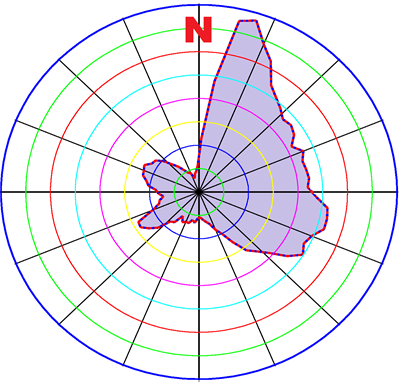 Use of fine-grained meteorological data for environmental hazard assessmentsDOE Accelerator Safety Workshop 2019September 10-12, 2019
Joe Mildenberger
Head, Radiation Protection Group, TRIUMF
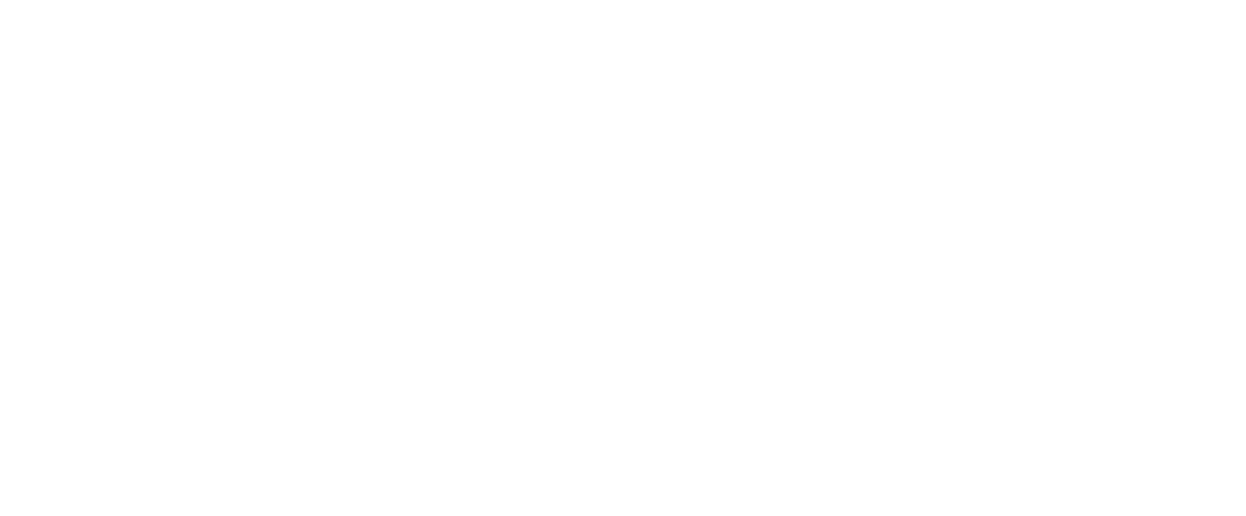 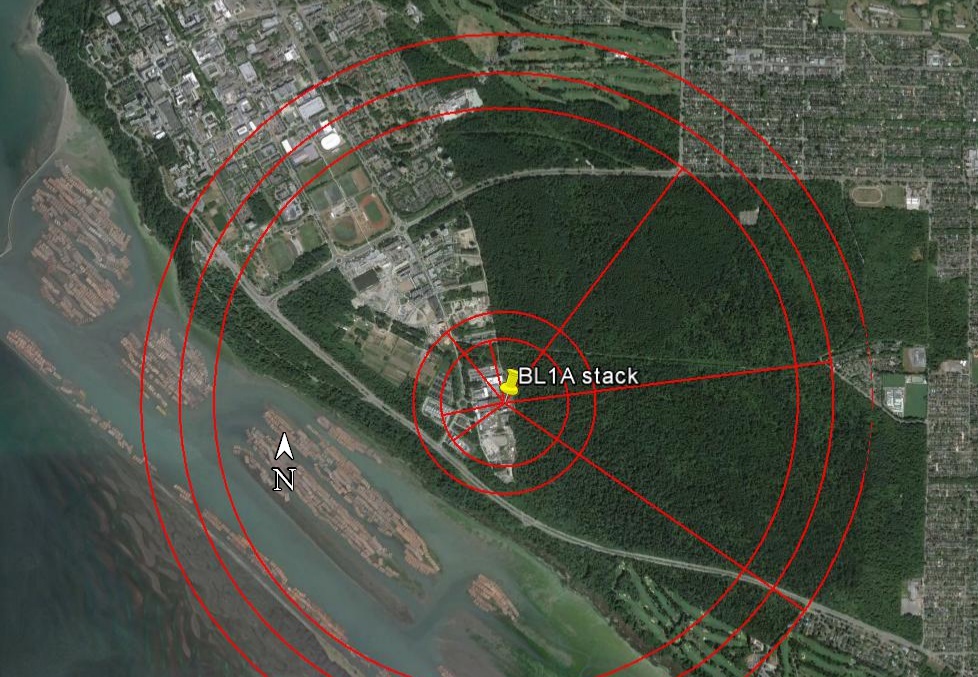 TRIUMF basics
South end, UBC campus
520 MeV sector-focused cyclotron
Materials studies (μ;π)
Medical isotope production
p, n irradiation facilities
Ultra Cold Neutron facility
Driver for ISAC ISOL facility
Four small medical isotope cyclotrons
Life Sciences research: 13 MeV
Commercial (BWXT): 42 MeV; 30 MeV (x2)
35 MeV superconducting e-linac: driver for ARIEL-II ISOL facility (under construction)
Soon: 24 MeV cyclotron (medical Isotopes); addition 520 MeV proton beam as second driver for ARIEL-II.  
Nearest residents: 500m from most active stack; non-TRIUMF workers: 350m
CNSC Operating license requirements for Environmental Protection
CNSC = “Canadian Nuclear Safety Commission”
“TRIUMF shall establish and maintain Derived Release Limits (DRL) in accordance with CSA standard N288.1-14, Guidelines for calculating derived release limits for radioactive material in airborne and liquid effluents for normal operation of nuclear facilities, and shall monitor and control radiological emissions to ensure they remain ALARA with respect to these DRLs.”
N.b. CSA = “Canadian Standards Assn.”, non-profit developer of standards in 57 areas, including the nuclear power industry and related organizations, e.g. TRIUMF (cf. UL, ANSI, ISO, etc.)
Background
Principal improvements: 5y (2010-2014) of on-site weather data Previous data from YVR, ~6 km SW. Very different terrain: sea level, on island in Fraser River delta
Hourly rainfall data from UBC EOS department
More detailed stack data (height; diameter; flow; air temp.), used to construct “effective stack height”
Result: ~44000 independent “DRL atoms”, each one a complete “snapshot” with all necessary ingredients to calculate a multi-component, hourly “downstream dose”
Conceptual model
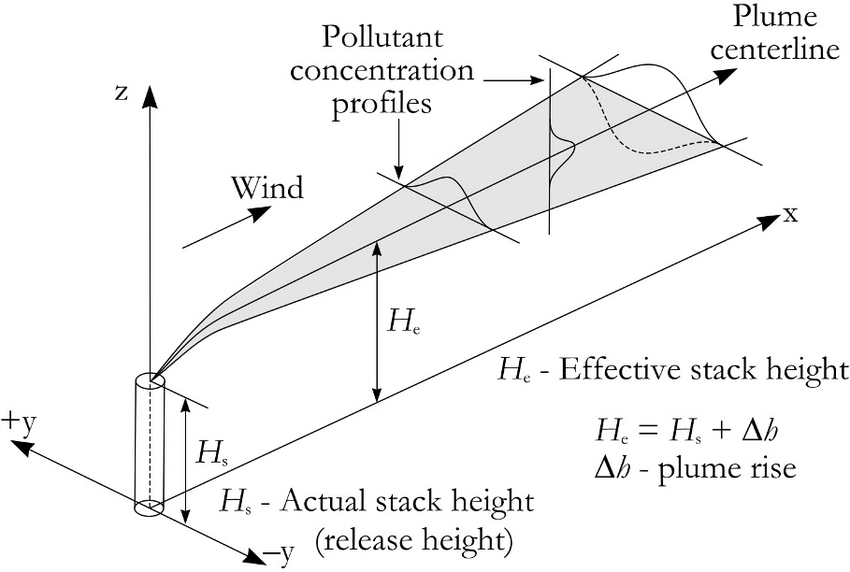 Standard N288.1-14 formulation for “Gaussian Plume Model”
Motivation for different averaging formalism
Alternative summing / normalization paradigm
Examples of correlations: Stability class variable v. time of day v. season
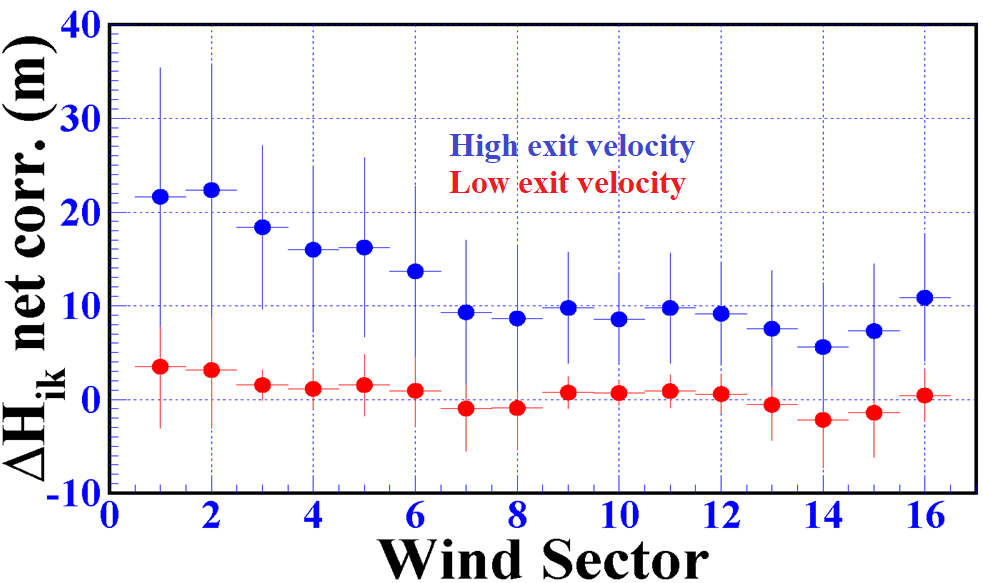 Insight and consistency: “Worst case releases”
“DRL atoms” provide a method to estimate “worst case” single-release effects (“SDRL”) using a method consistent with DRL modelling
One-hour data sets are appropriate for “TRIUMF-style” accidental release scenarios: failed medical isotope production targets; “short and sharp”
Tabulate individual “Dose/Bq” distributions for all receptors and nuclides
The far tail provides “Five year worst case dose” (c.f. “50 year flood”)
New TRIUMF convention is to use “1% worst case”: consequences would be less than this, 99% of the time. 
By definition, the combination of meteorological factors is “plausible”, because it has been recorded as actually occurring in that particular wind sector.
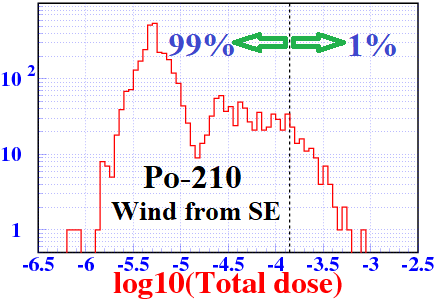 Case study: Po-210
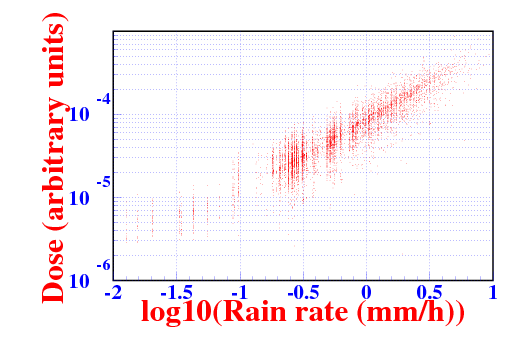 Dominated by “food dose” from (assumed) locally grown fruits & vegetables
Deposition rate scales with rainfall rate.
Case study: H-3
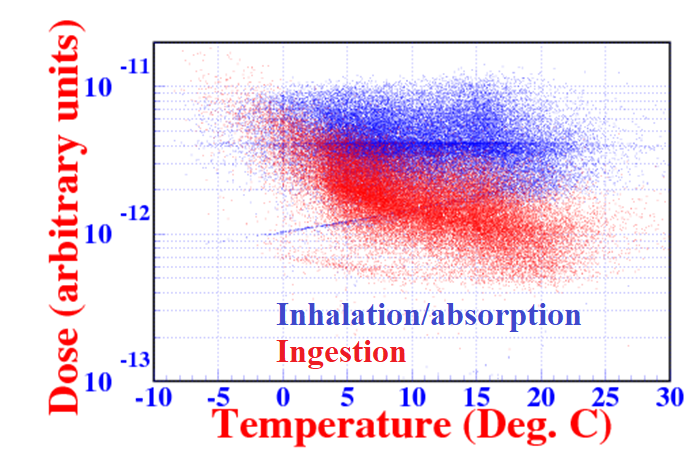 Major components from inhalation/skin absorption and ingestion
Uptake by plants scales inversely with absolute humiditytemperature
Thank you / merci!
Questions?